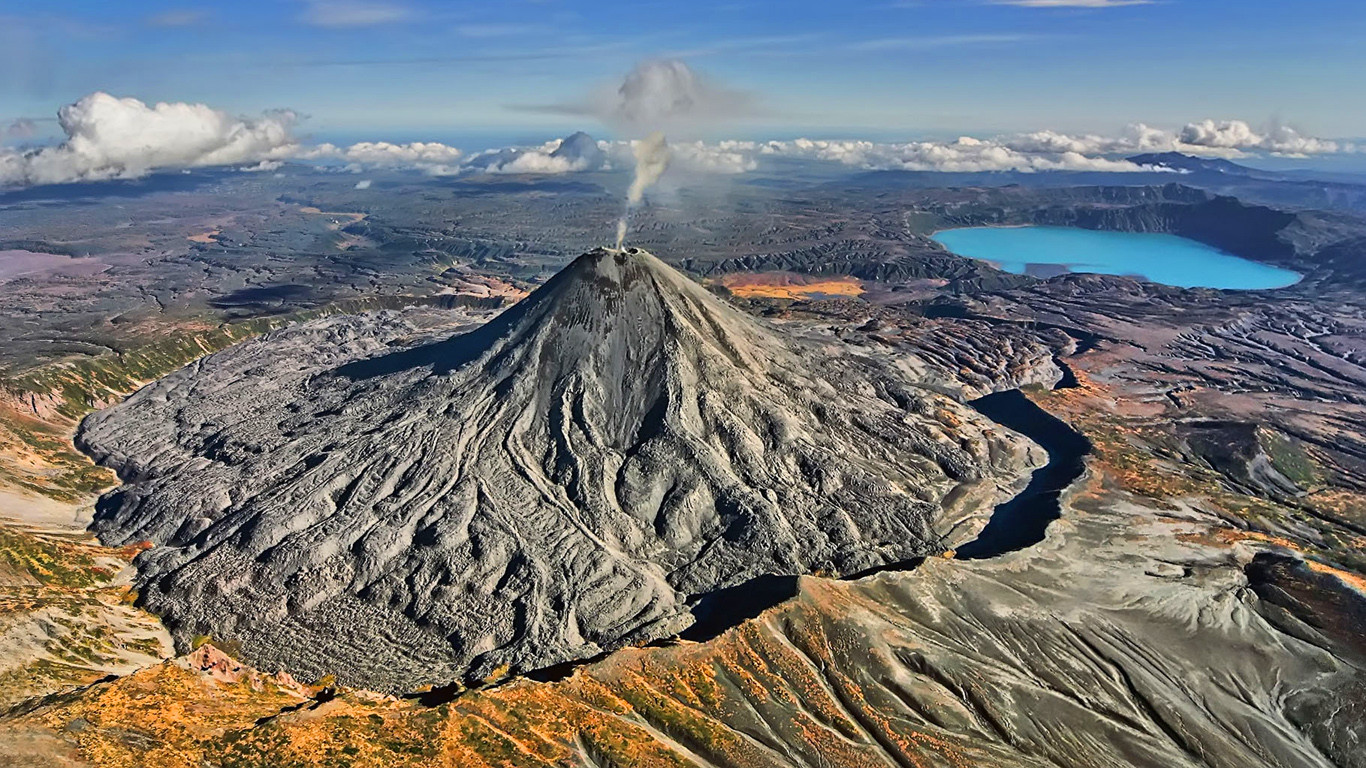 Влияние вулканической деятельности на самочувствие и здоровье человека
Вулканы - геологические образования на поверхности коры Земли или другой планеты, где магма выходит на поверхность, образуя лаву, вулканические газы, камни (вулканические бомбы и пирокластические потоки). Слово «вулкан» происходит от имени древнеримского бога огня Вулкана.
Продукты деятельности вулкана.
Лава;
Пепел;
Мелкие камни;
Крупные обломки;
Тефра;
Вулканические газы.
Вулканические газы.
водяной пар, 
диоксид углерода (CO2),
оксид углерода (CO), 
азот (N2), 
диоксид серы (SO2), 
оксид серы (SO), 
газообразная сера (S2), 
водород (H2), 
аммиак (NH3), 
хлористый водород (HCl), 
фтористый водород (HF), 
сероводород (H2S), 
метан (CH4), 
борная кислота (H3BO3), 
хлор (Cl),
 аргон (Ar), 
преобразованные H2O и СО2.
Влияние вулканических газов на здоровье человека
Спасибо за внимание.